Revision: Click on the picture to see the word
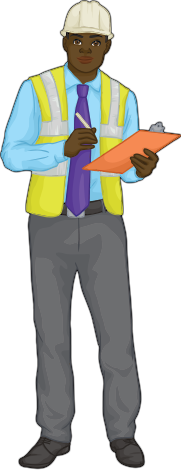 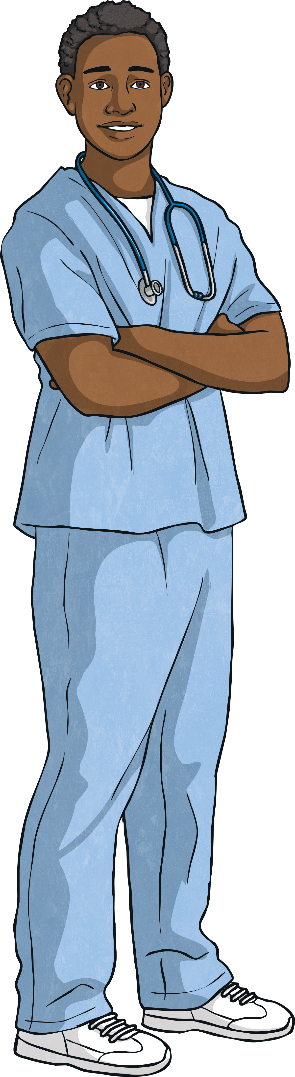 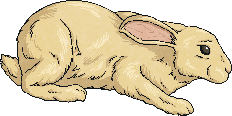 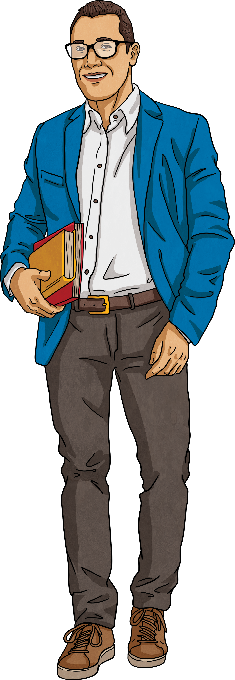 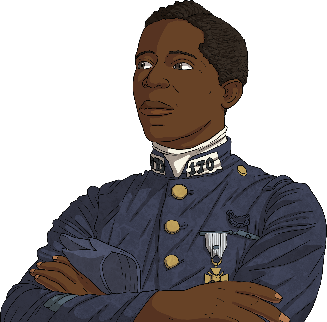 Engineer
Vet
Teacher
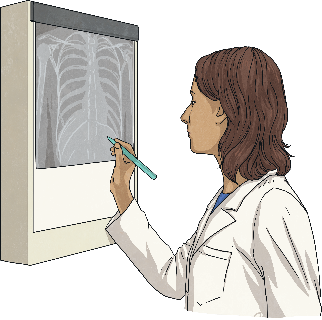 Pilot
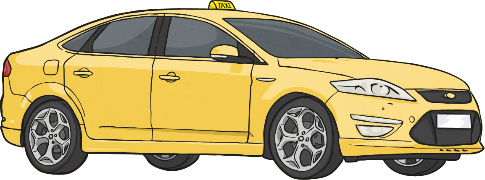 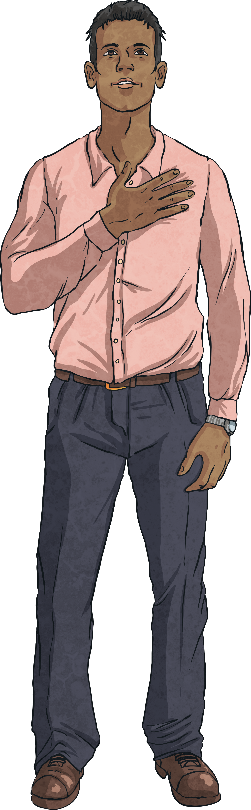 Taxi driver
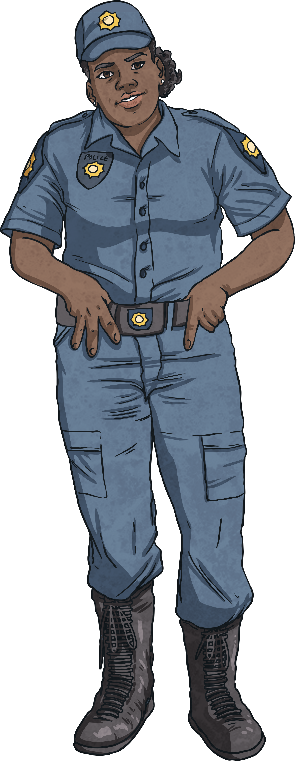 Doctor
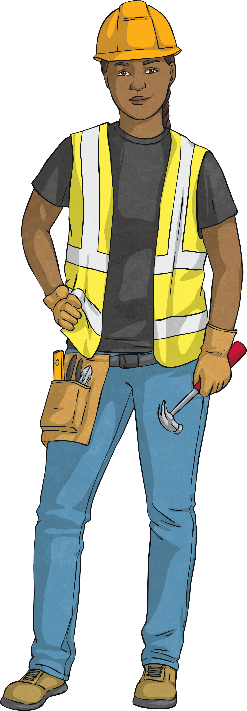 Police officer
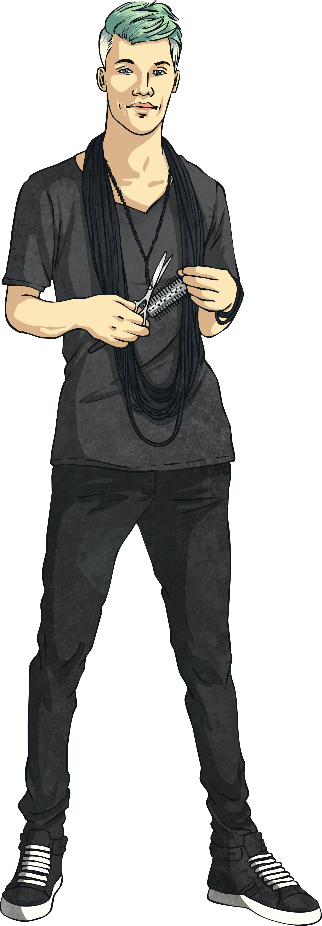 Builder
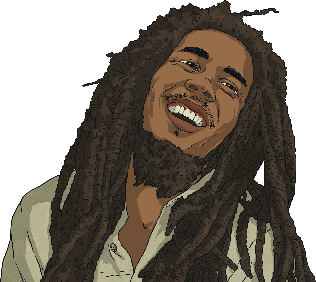 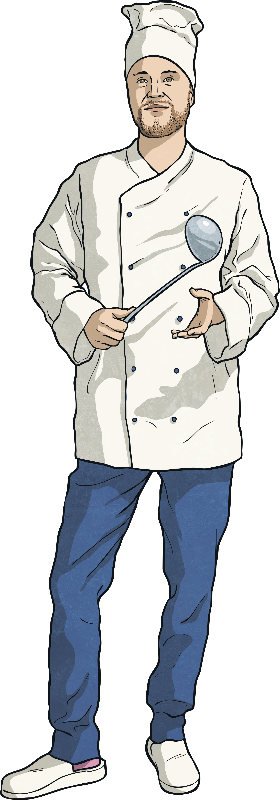 Hairdresser
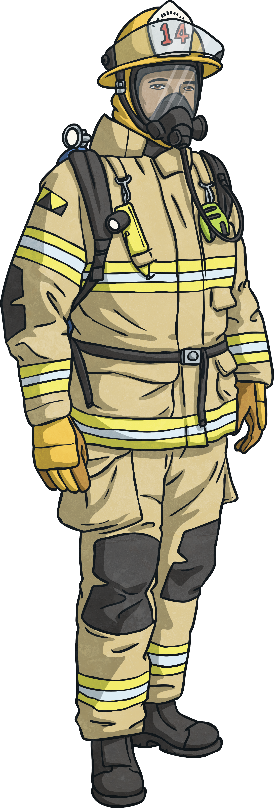 Singer
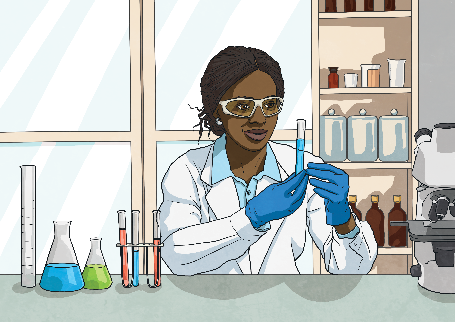 Chef
Firefighter
Scientist
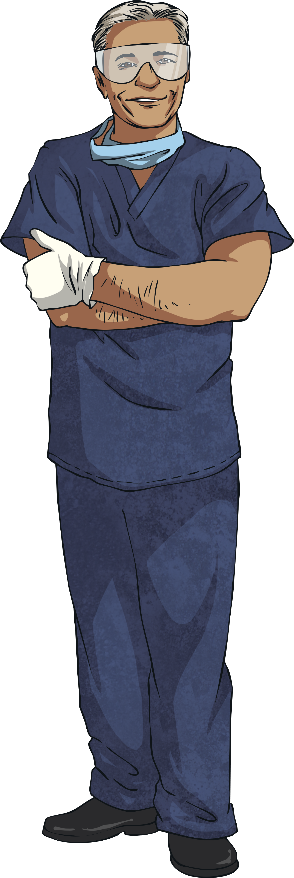 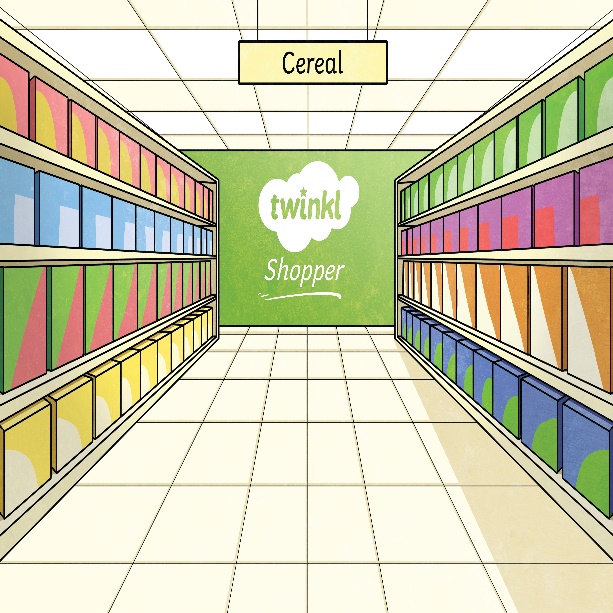 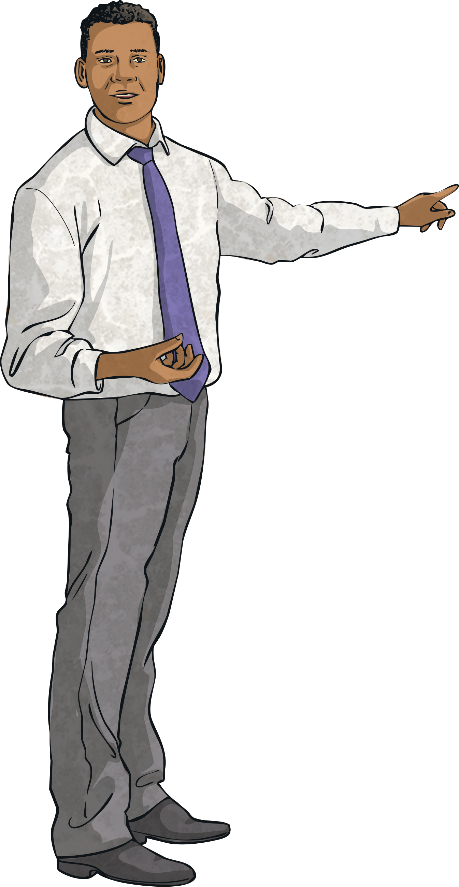 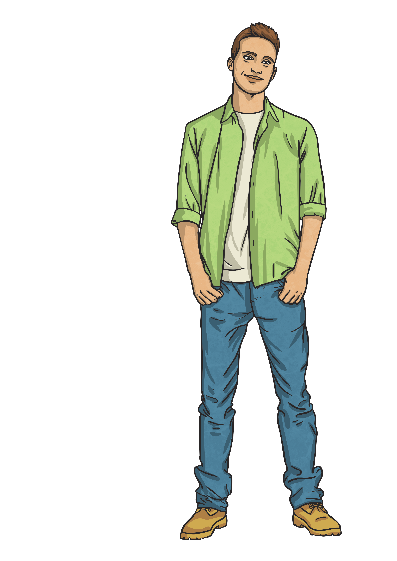 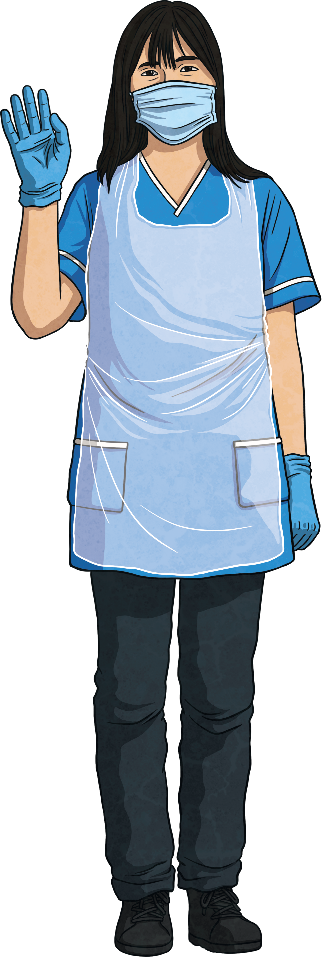 Dentist
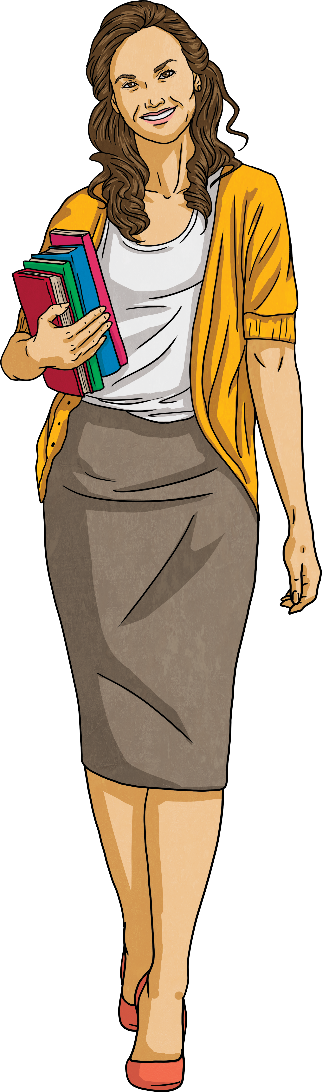 Sales assistant
Accountant
Manager
Nurse
Who Is It?
1
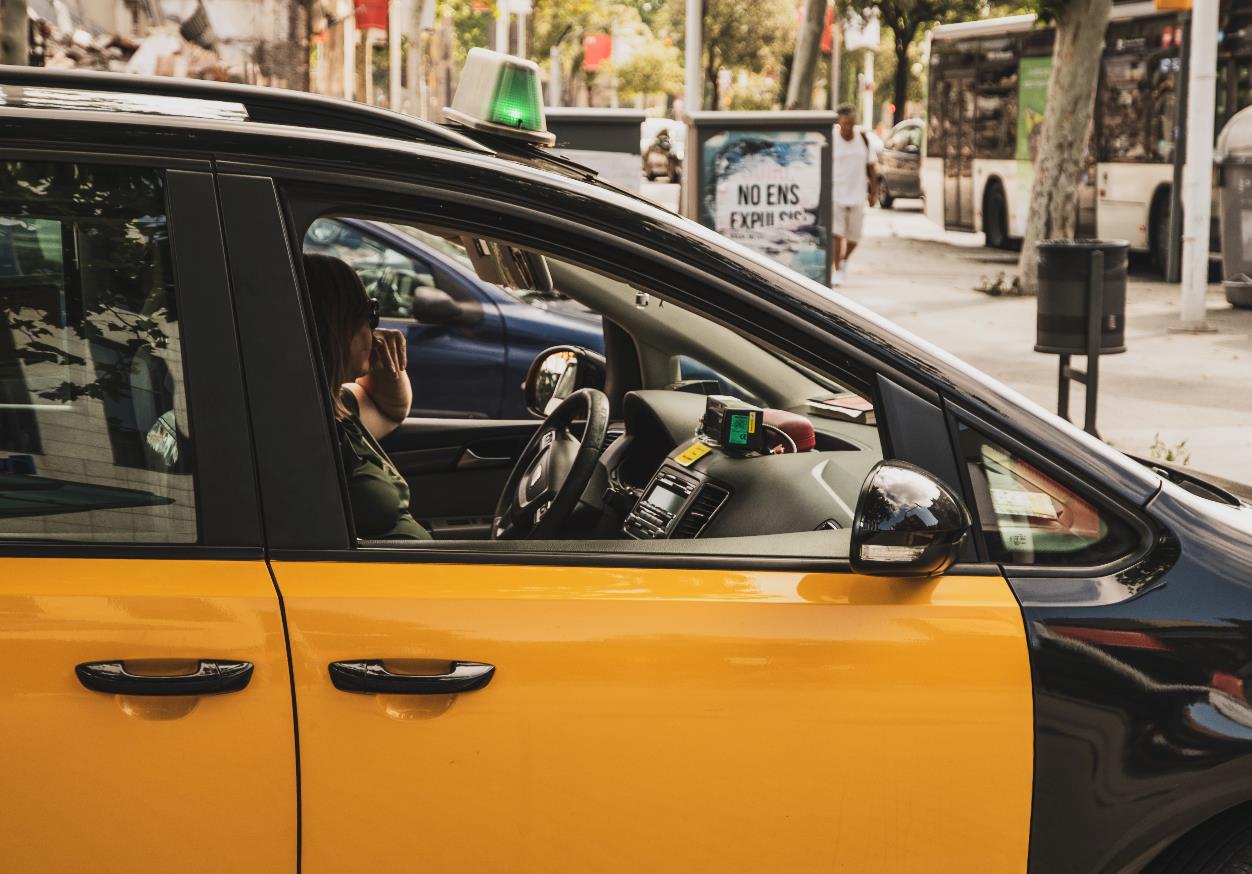 6
11
2
18
10
17
5
14
7
4
15
8
3
12
16
9
13
19
20
She’s a taxi driver.
Answer
Who Is It?
8
5
3
2
7
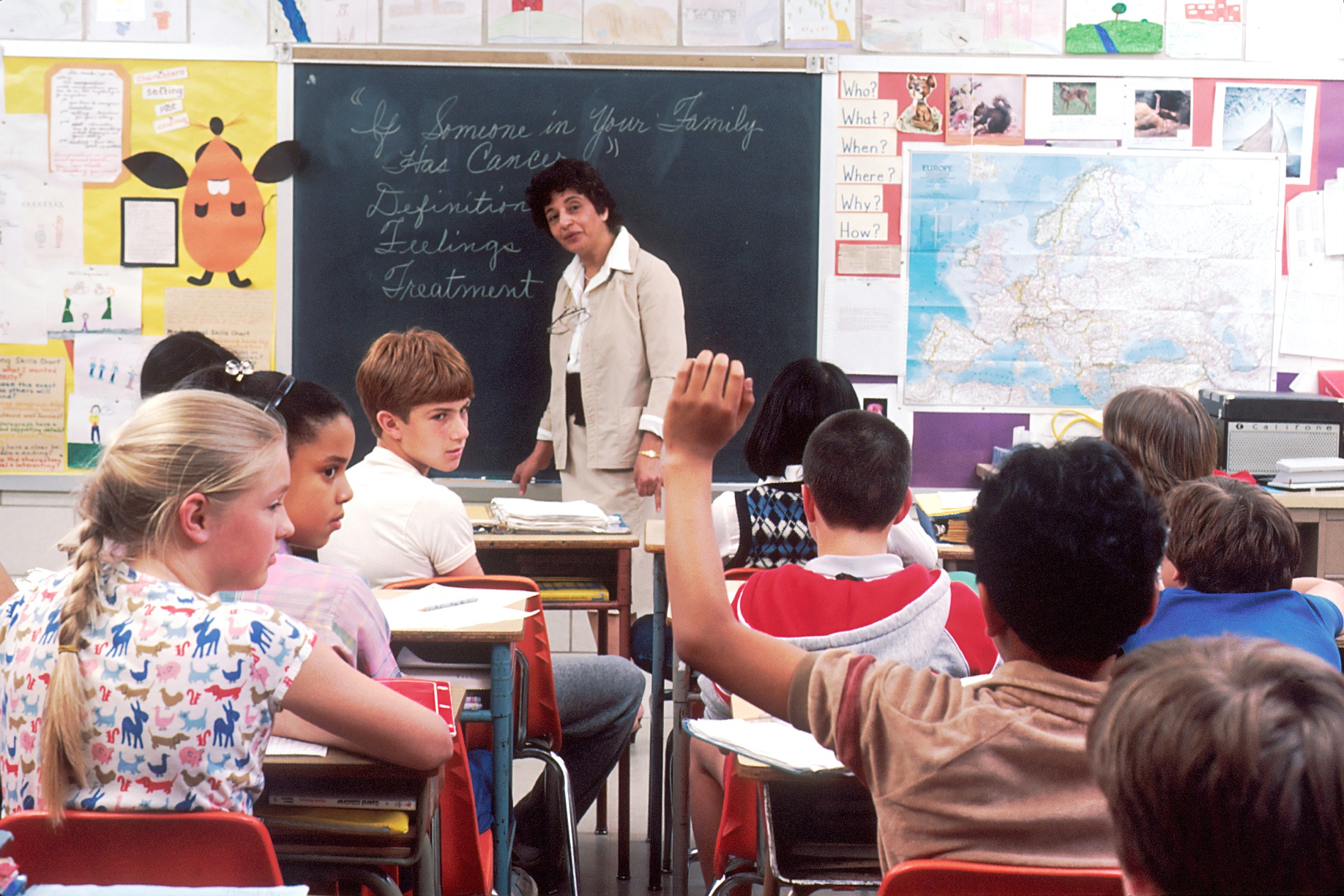 17
4
6
12
18
10
13
1
11
14
9
16
15
20
19
She’s a teacher.
Answer
Who Is It?
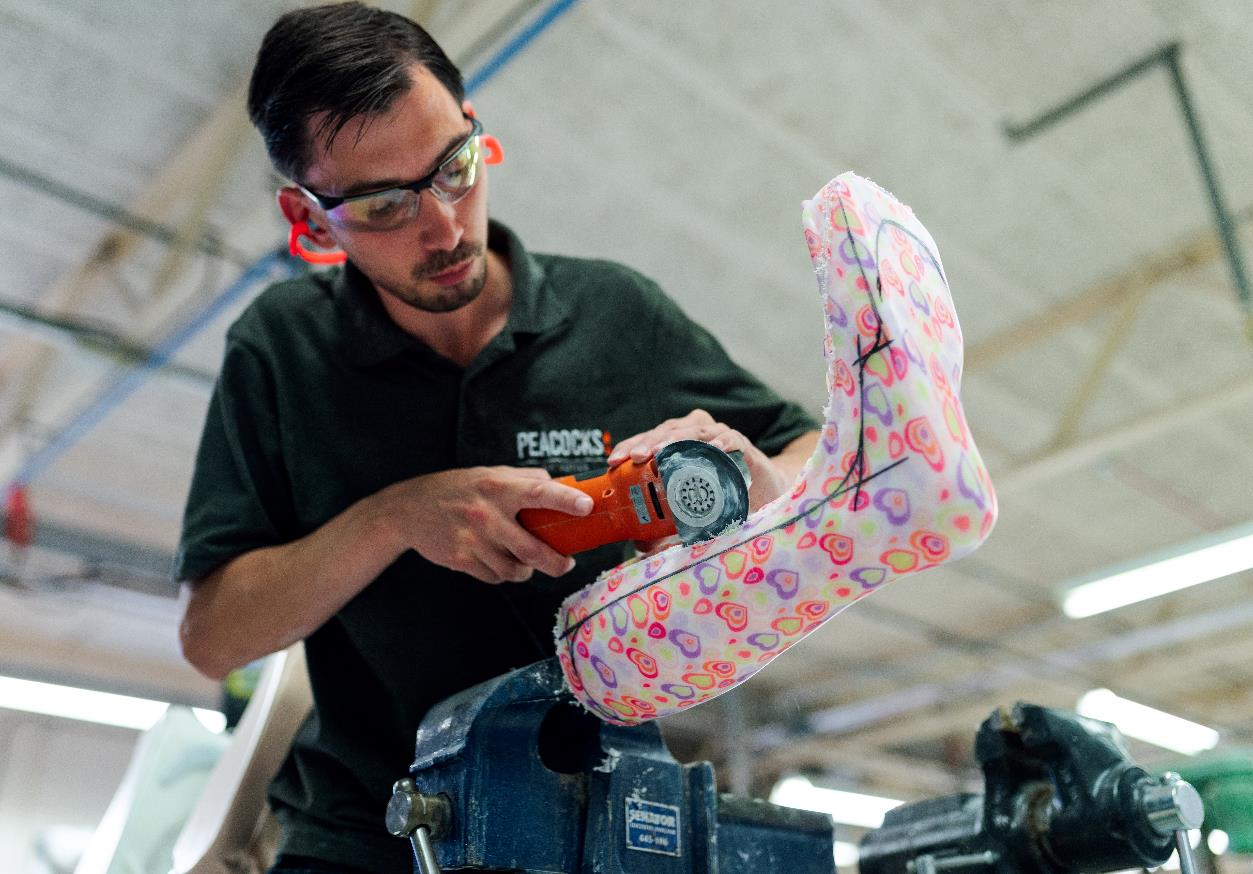 8
5
3
2
7
17
4
6
12
18
10
13
1
11
14
9
16
15
20
19
He’s an engineer.
Answer
Who Is It?
8
5
3
2
7
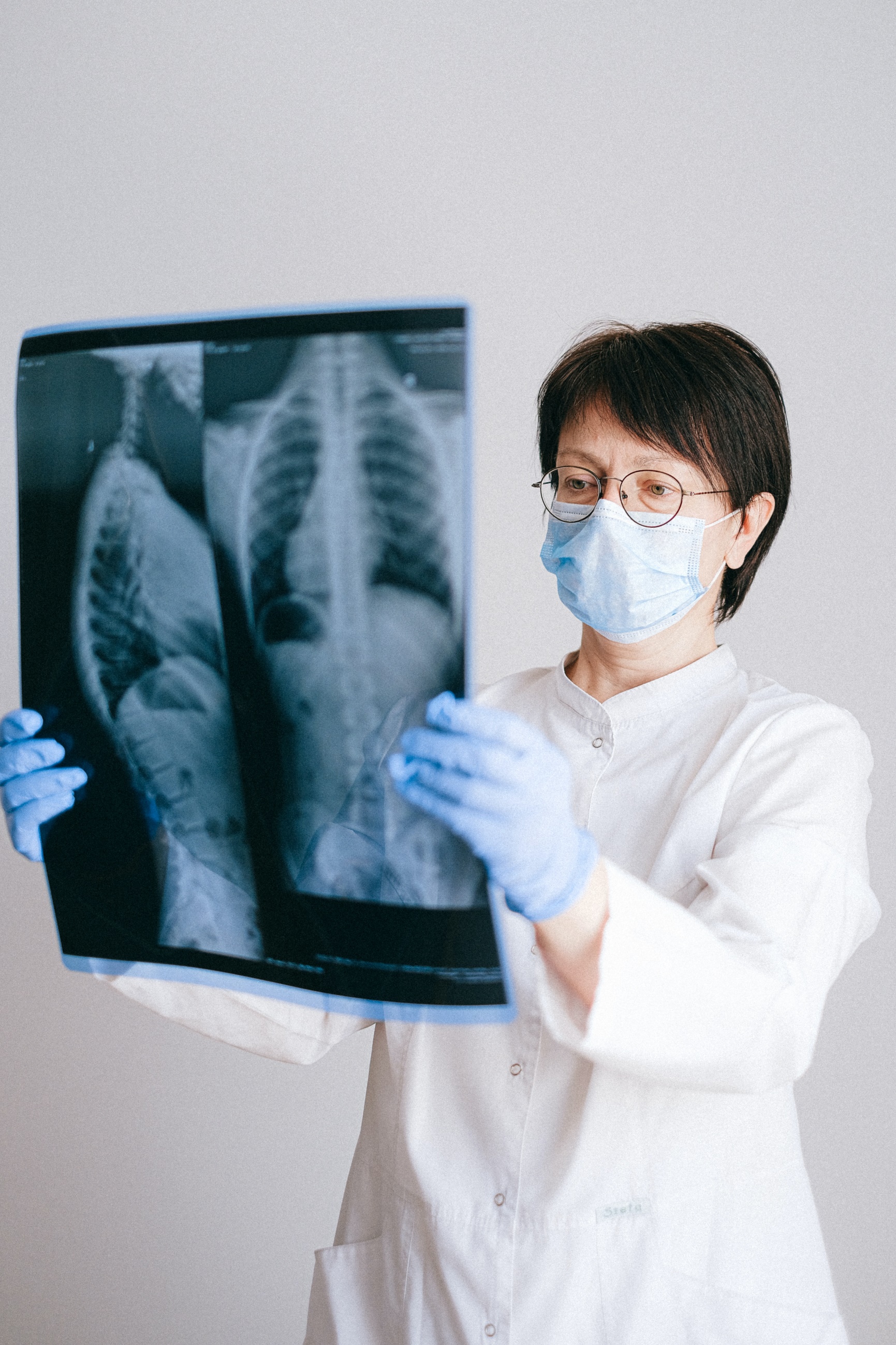 17
4
6
12
18
10
13
1
11
14
9
16
15
20
19
She’s a doctor.
Answer
Who Is It?
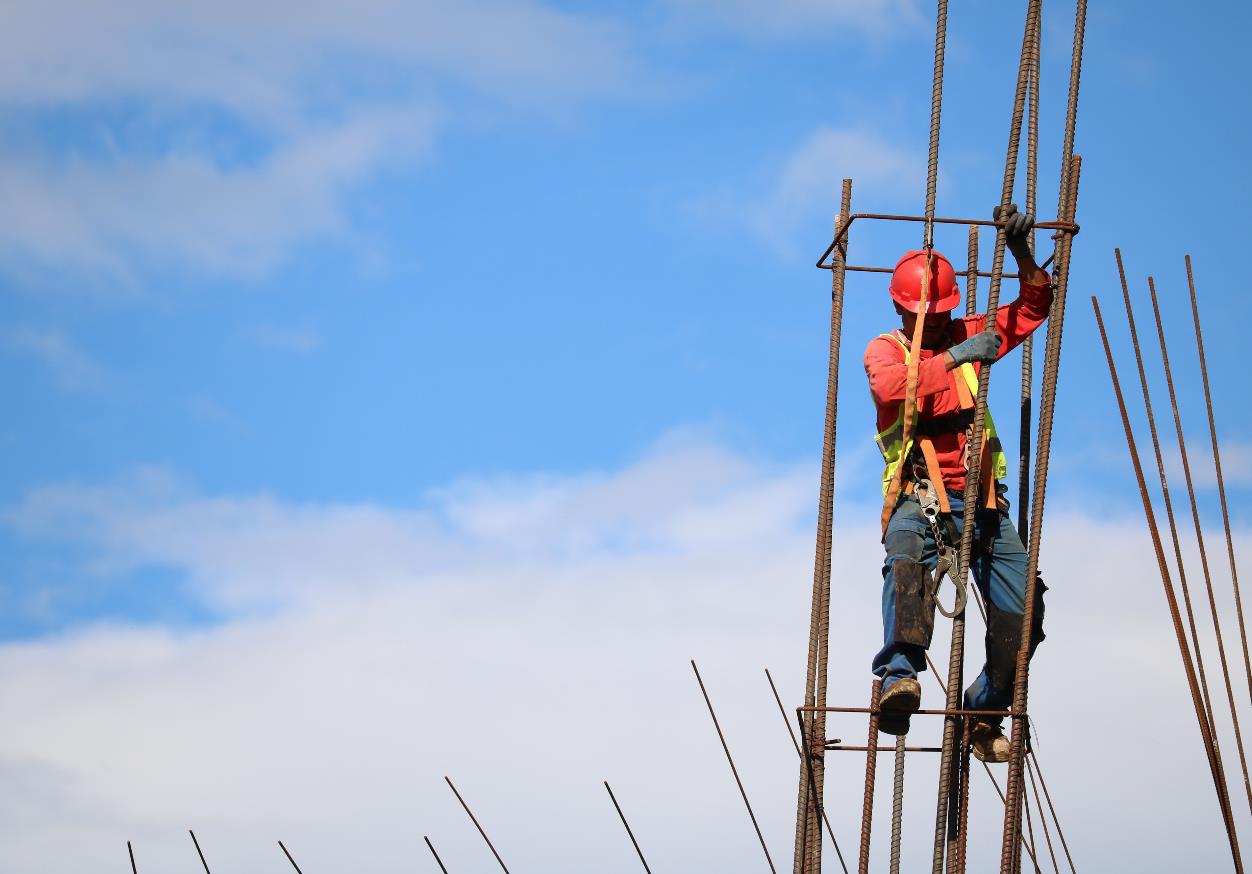 19
3
5
12
2
4
17
7
6
18
10
16
11
1
14
9
13
15
8
20
He’s a builder.
Answer
Who Is It?
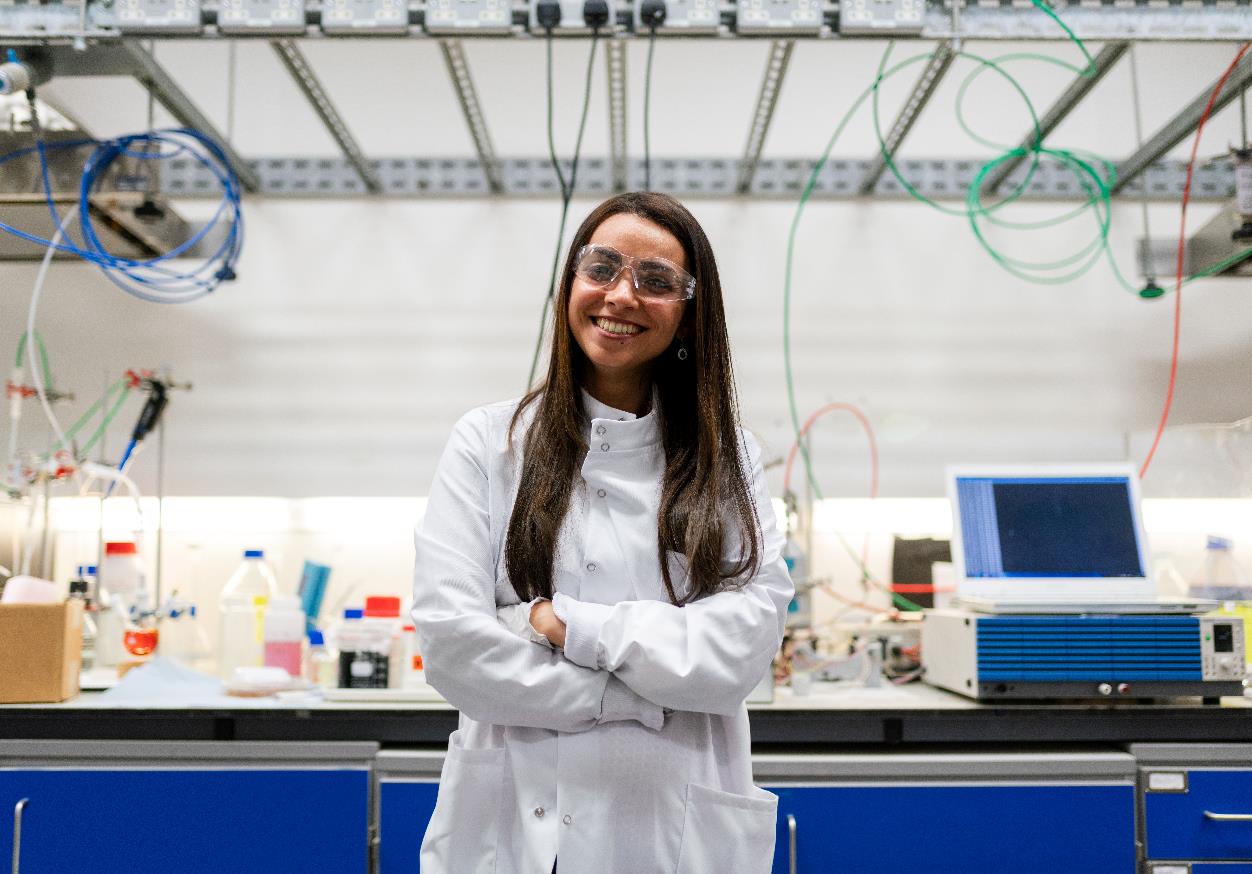 1
6
11
2
18
10
17
5
14
7
4
15
8
3
12
16
9
13
19
20
She’s a scientist.
Answer
Who Is It?
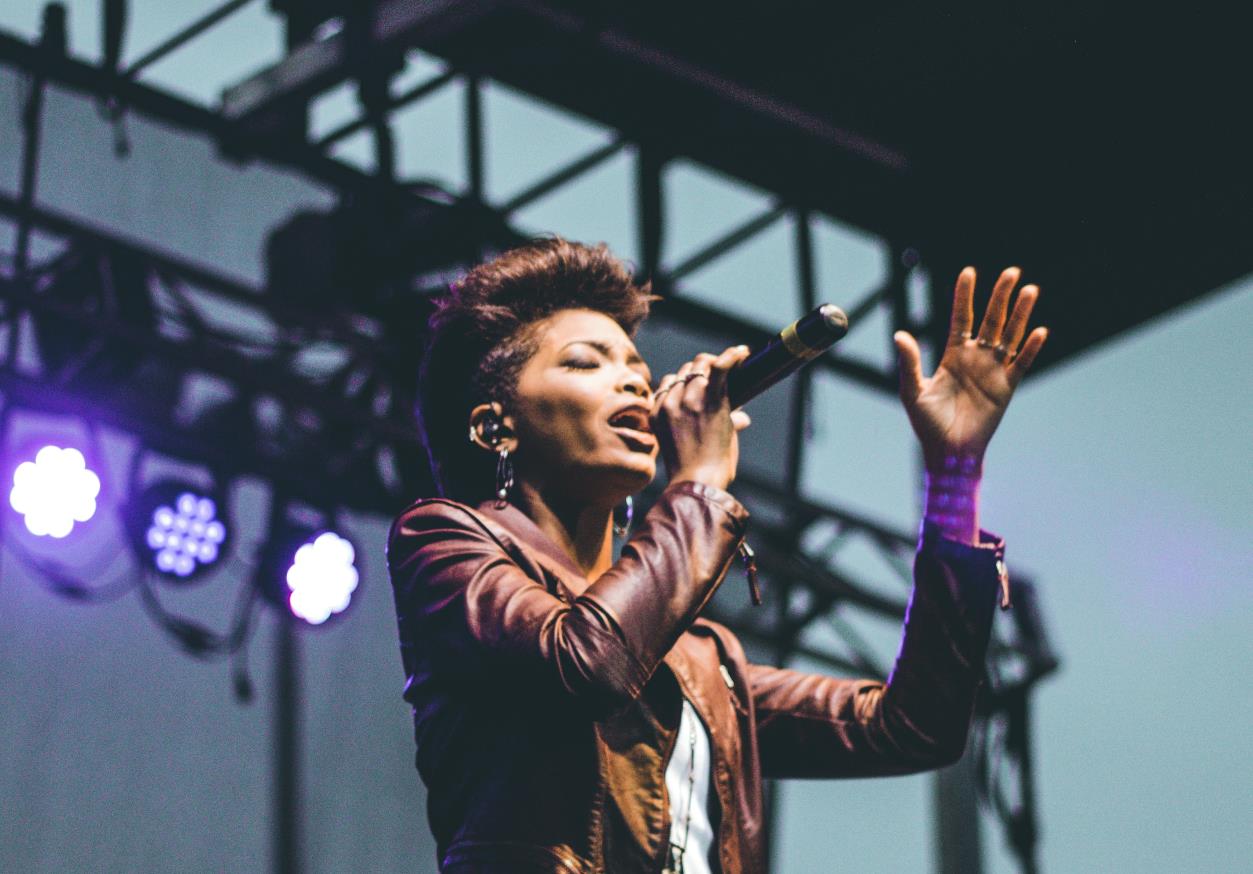 18
19
12
2
1
10
17
5
14
3
4
15
8
7
11
16
9
13
6
20
She’s a singer.
Answer
Who Is It?
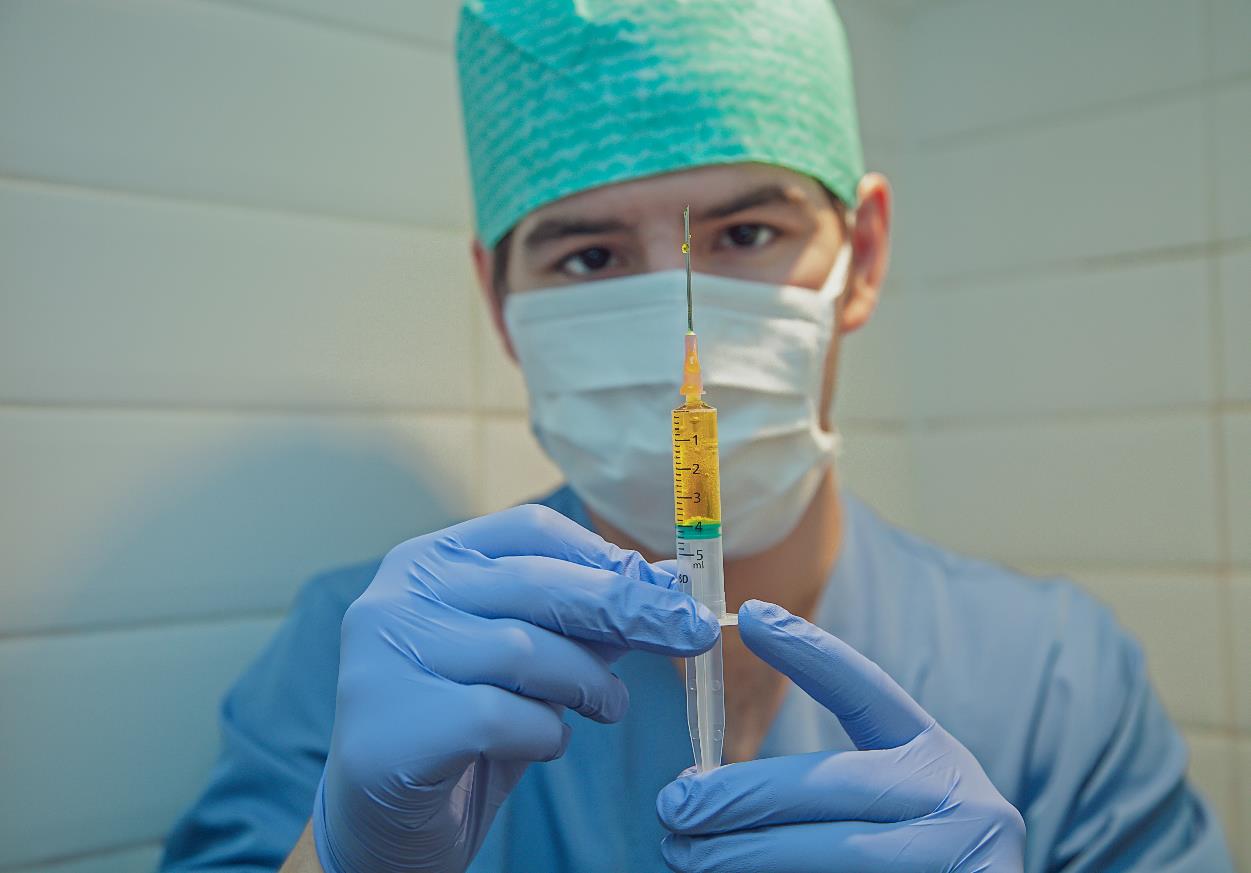 8
5
3
2
7
17
4
6
12
18
10
13
1
11
14
9
16
15
20
19
He’s a nurse.
Answer
Who Is It?
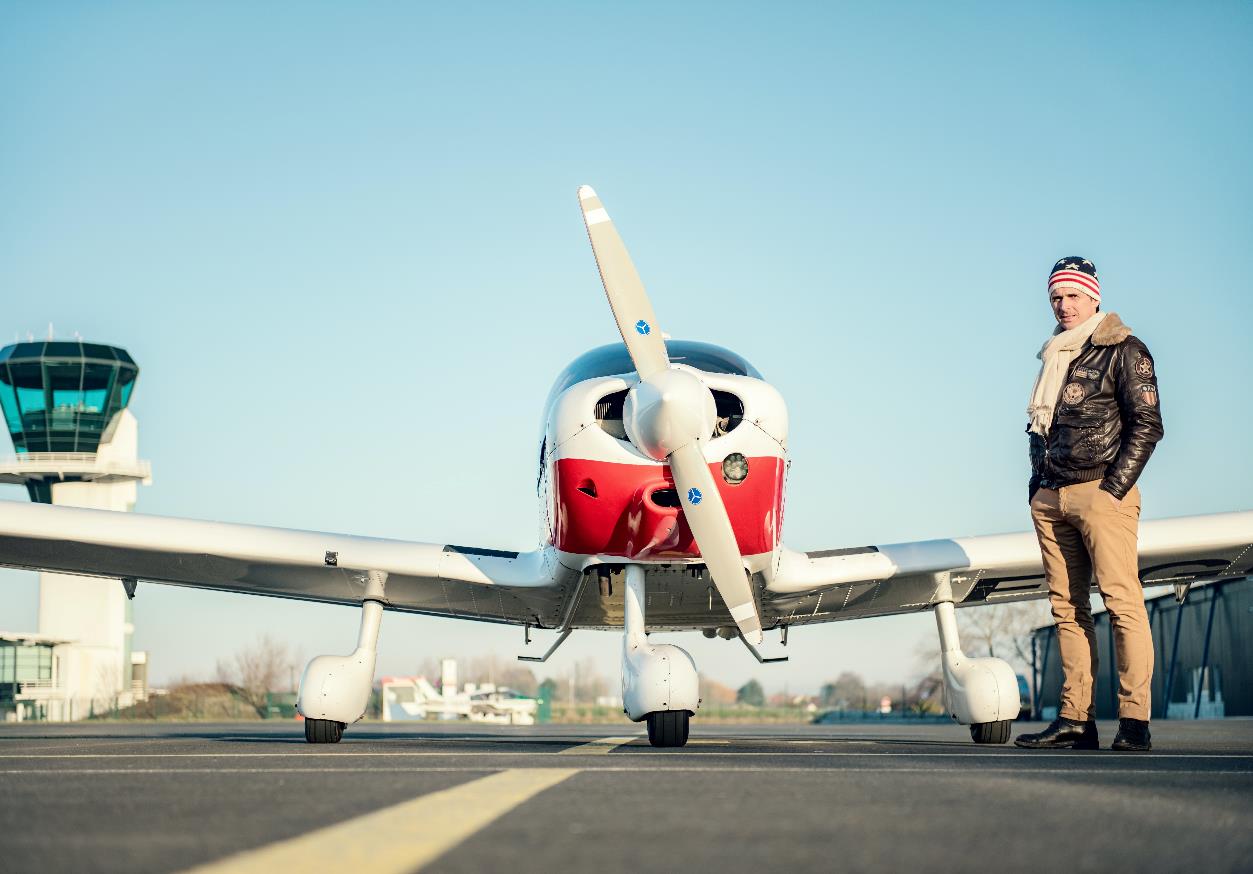 8
5
3
2
7
17
4
6
12
18
10
13
1
11
14
9
16
15
20
19
He’s a pilot.
Answer
Who Is It?
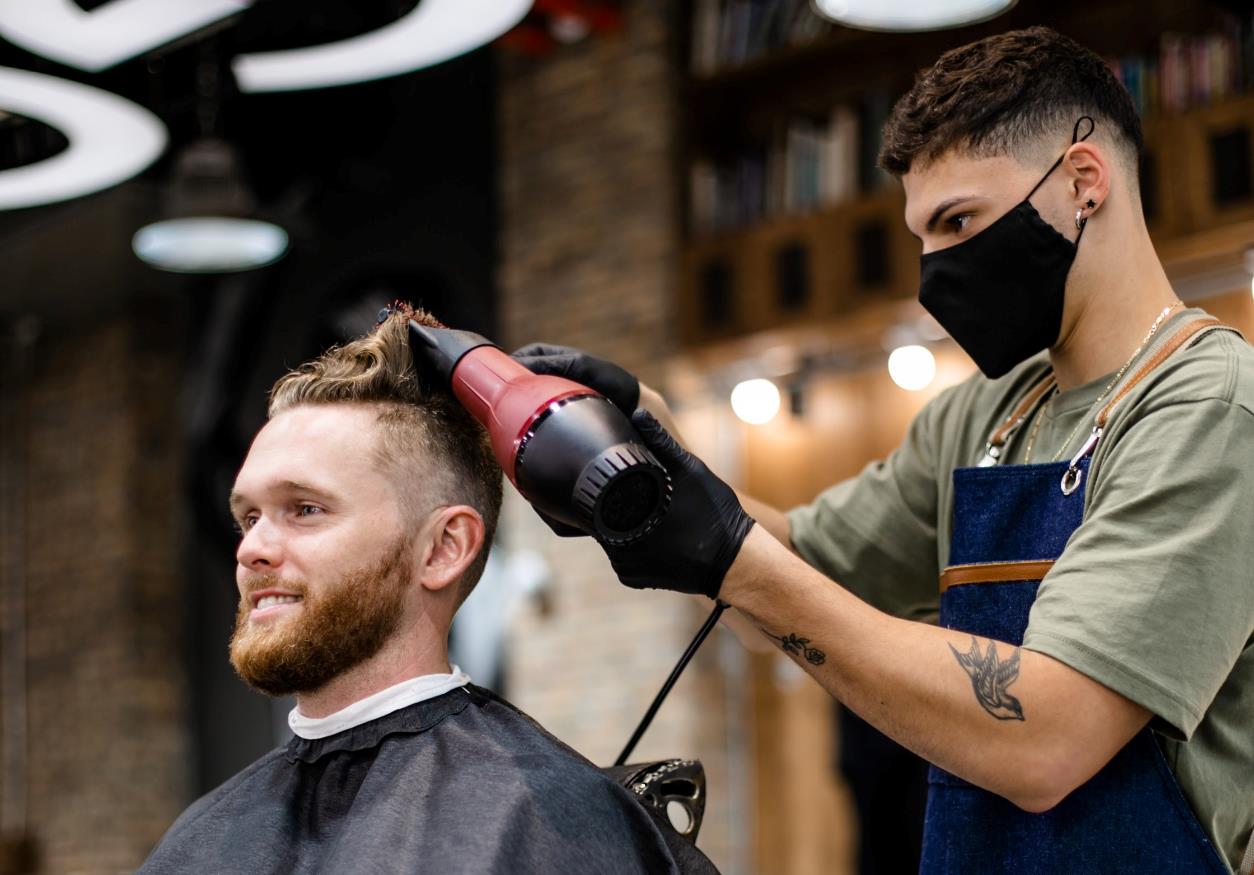 19
3
5
12
2
4
17
7
6
18
10
16
11
1
14
9
13
15
8
20
He’s a hairdresser.
Answer
Who Is It?
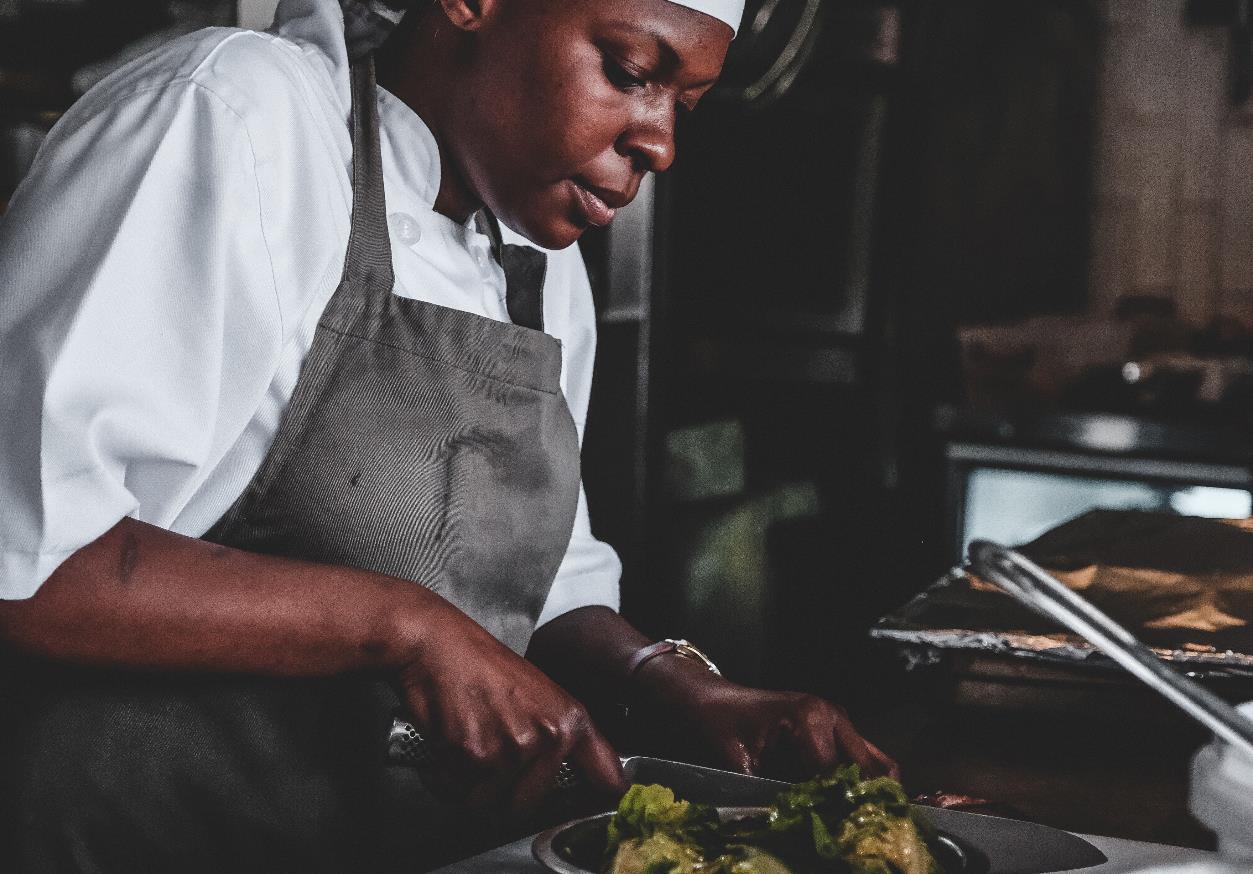 1
6
11
2
18
10
17
5
14
7
4
15
8
3
12
16
9
13
19
20
She’s a chef.
Answer
Who Is It?
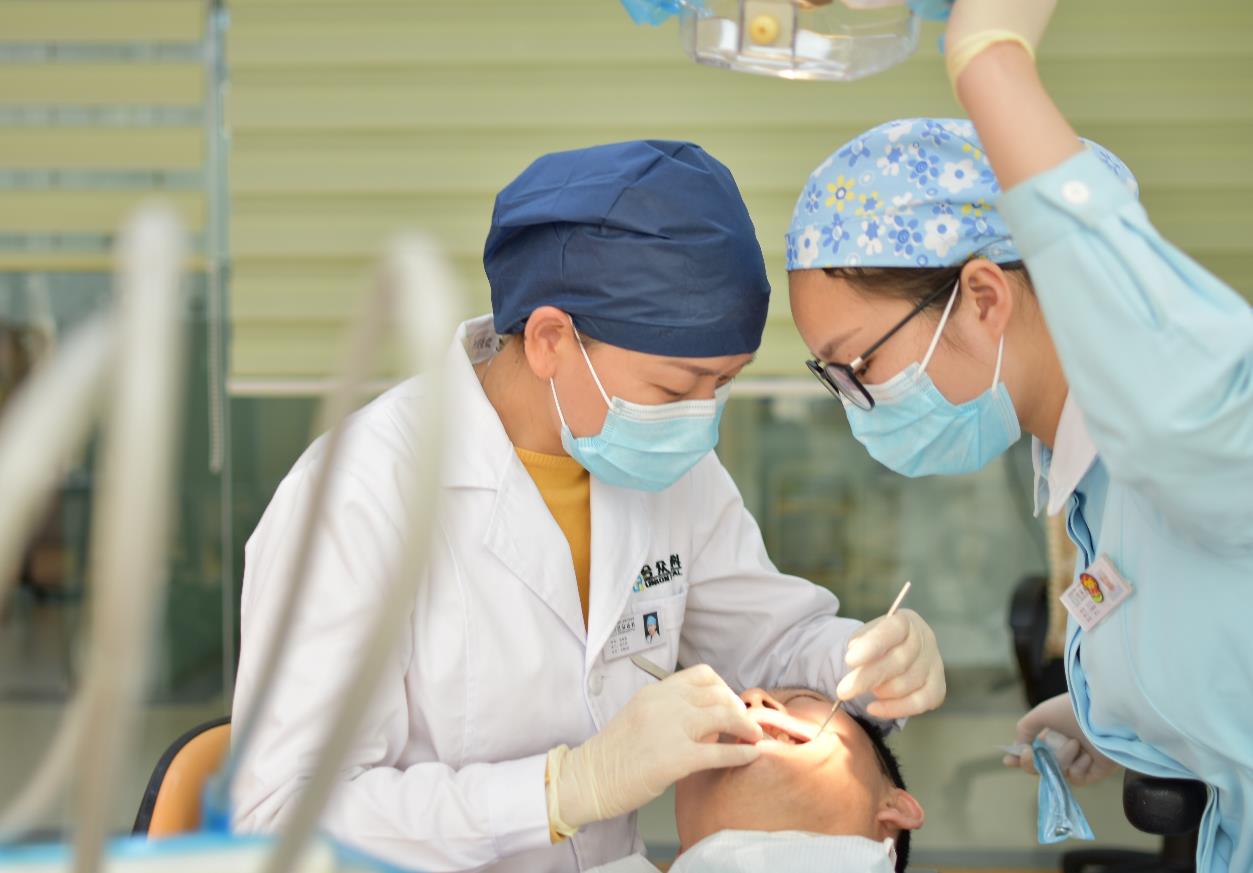 8
5
3
2
7
17
4
6
12
18
10
13
1
11
14
9
16
15
20
19
She’s a dentist.
Answer
Who Is It?
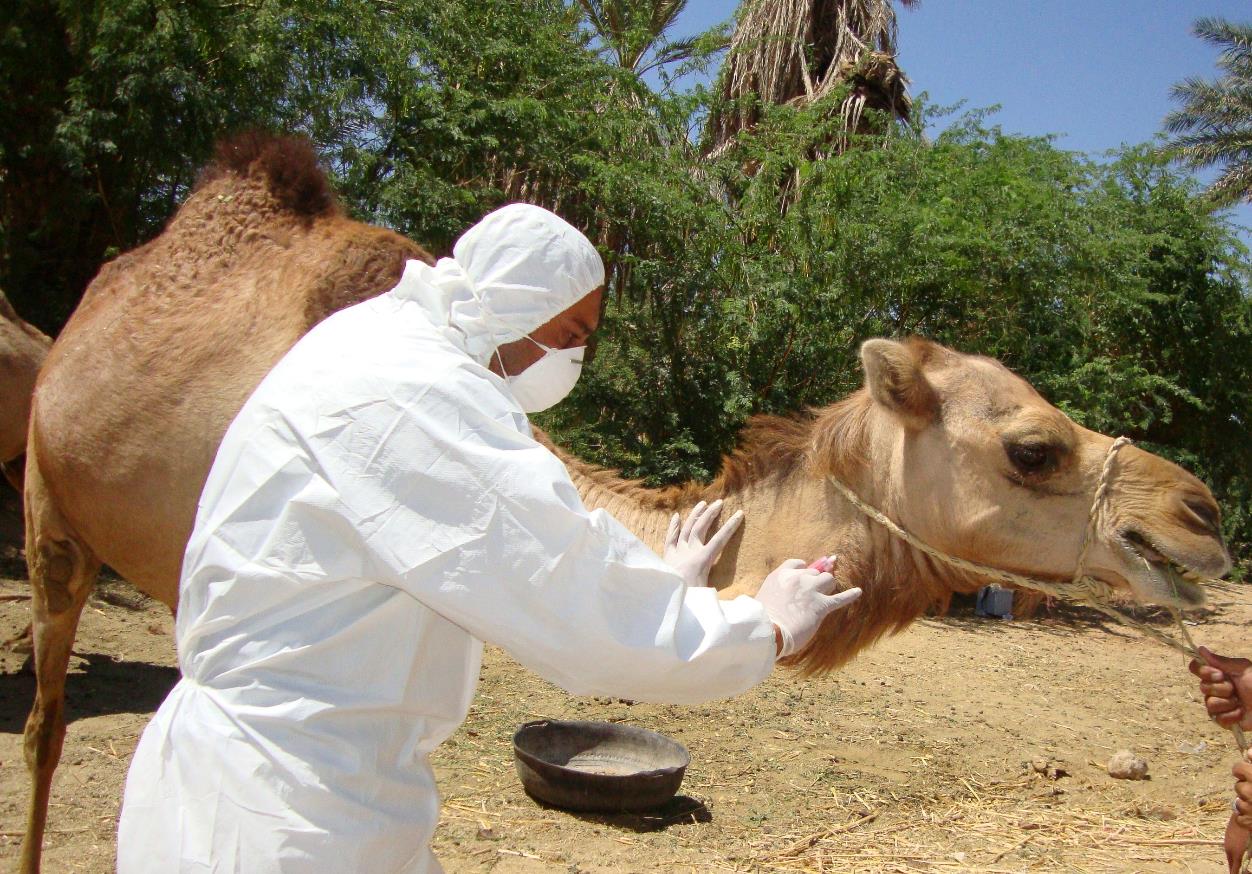 19
3
5
12
2
4
17
7
6
18
10
16
11
1
14
9
13
15
8
20
He’s a vet.
Answer
Who Is It?
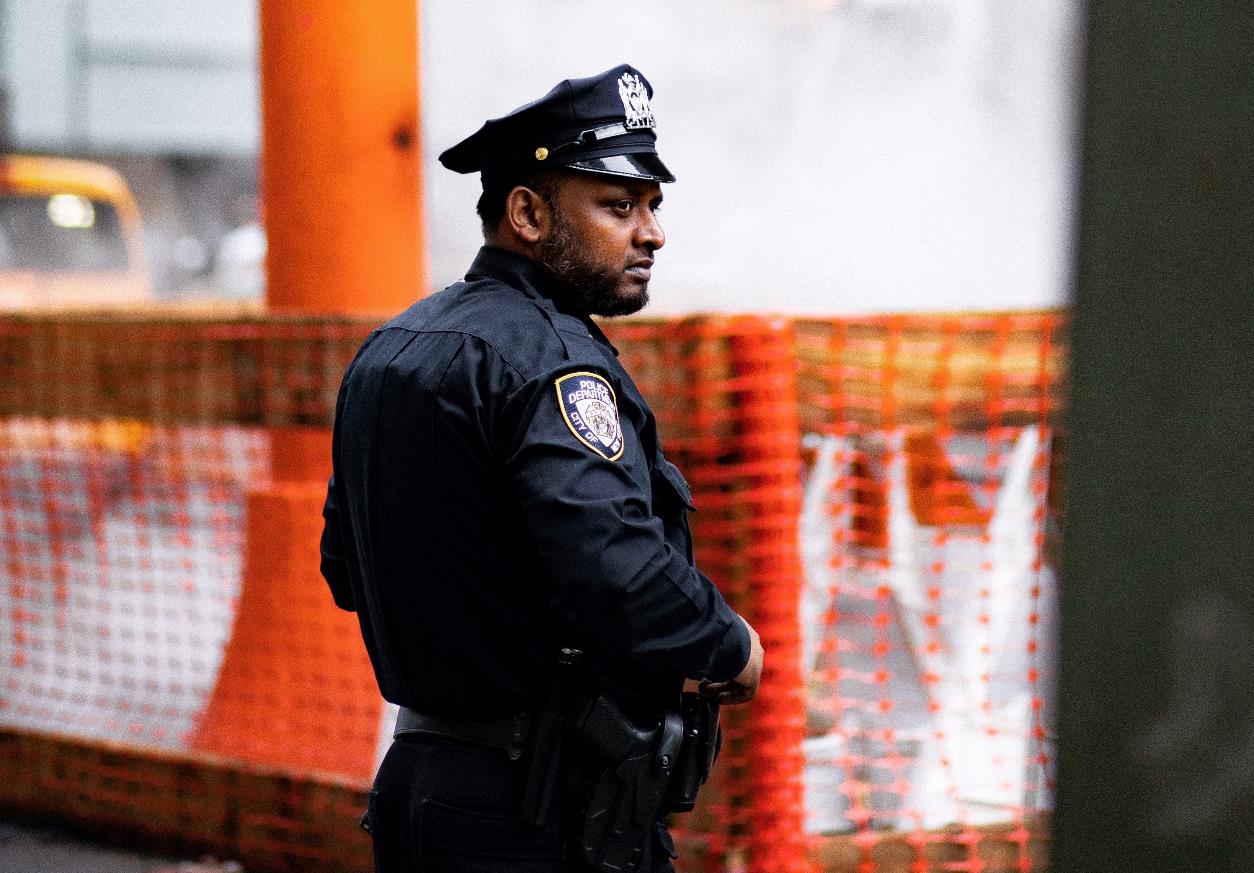 8
5
3
2
7
17
4
6
12
18
10
13
1
11
14
9
16
15
20
19
He’s a police officer.
Answer
Who Is It?
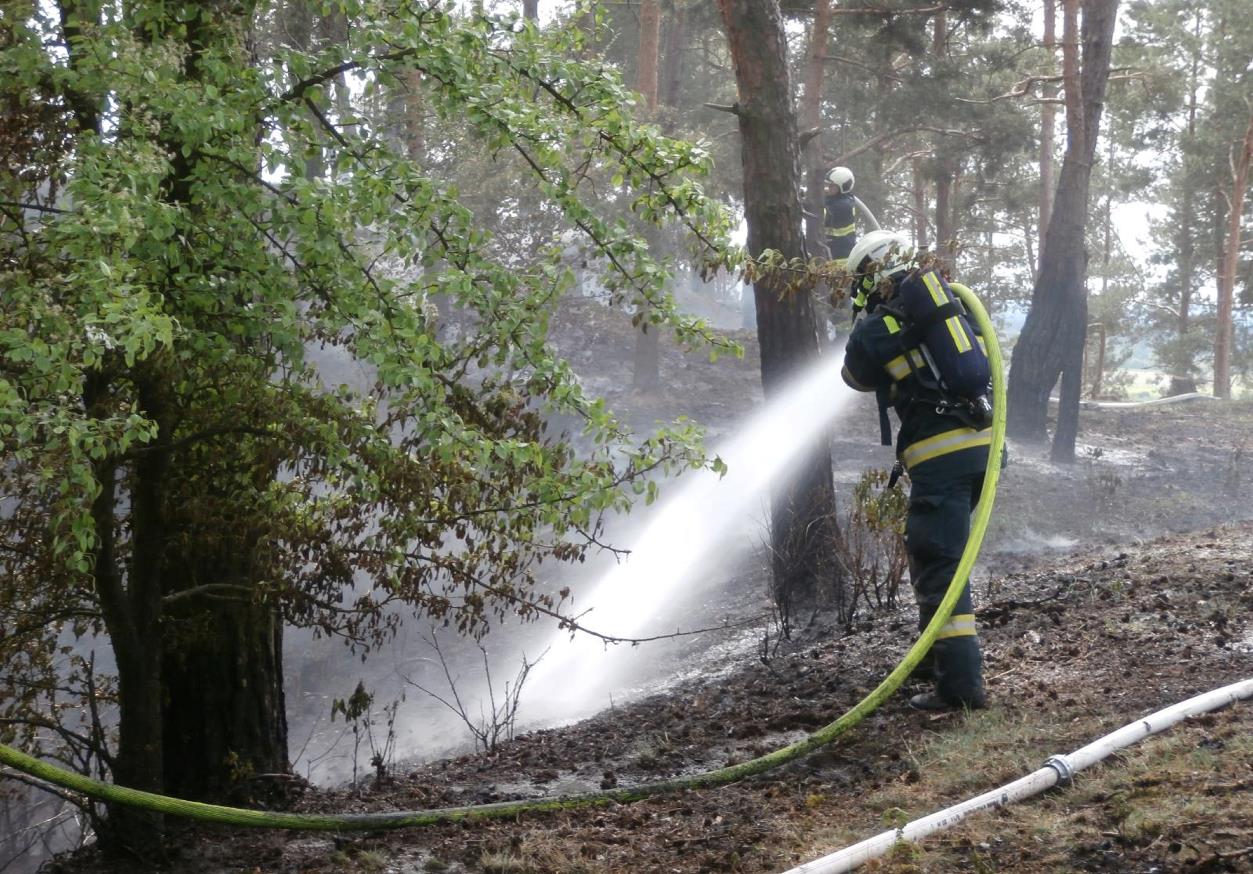 19
3
5
12
2
4
17
7
6
18
10
16
11
1
14
9
13
15
8
20
She’s a firefighter.
Answer
Who Is It?
8
5
3
2
7
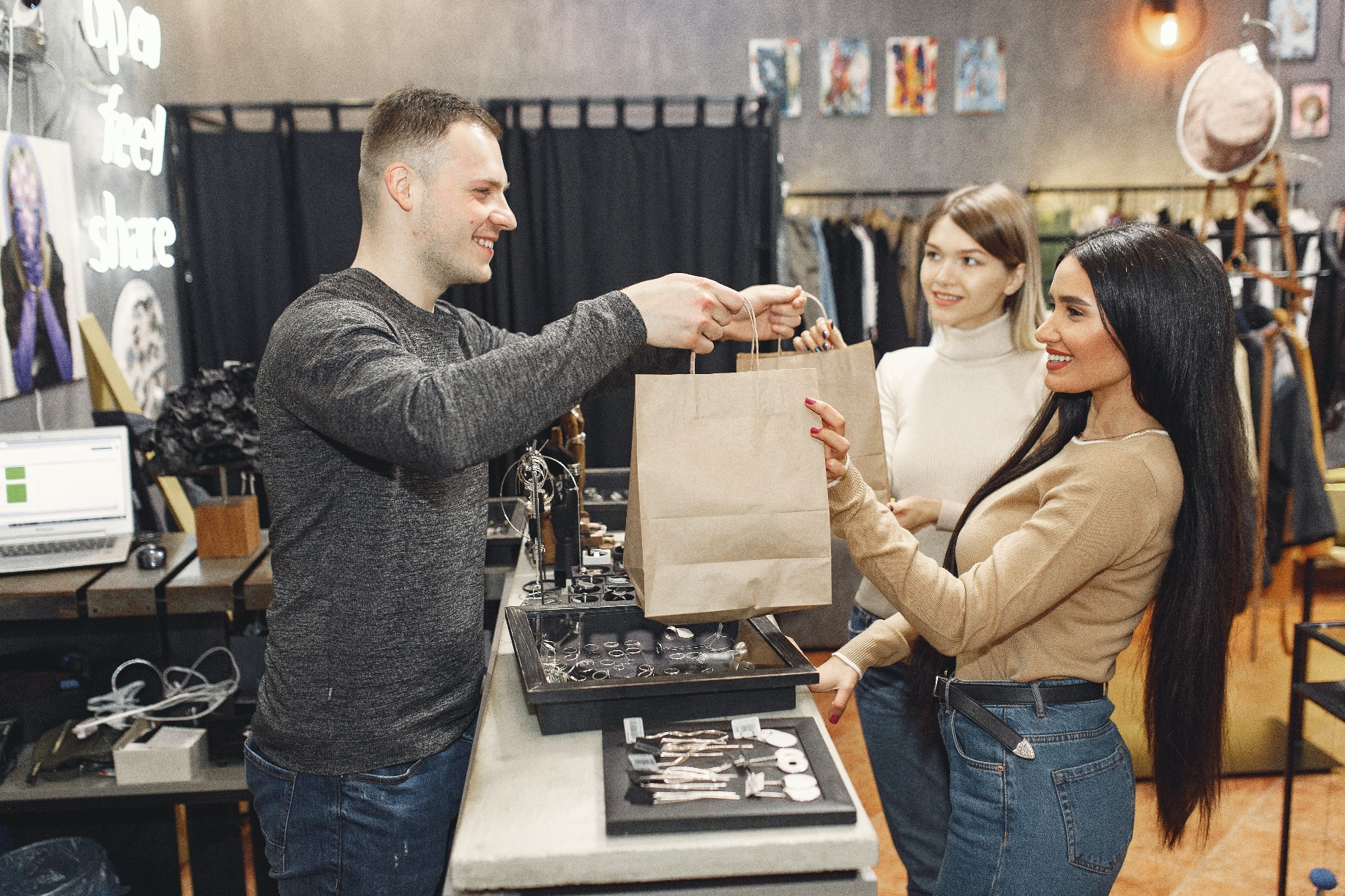 17
4
6
12
18
10
13
1
11
14
9
16
15
20
19
He’s a sales assistant.
Answer
Who Is It?
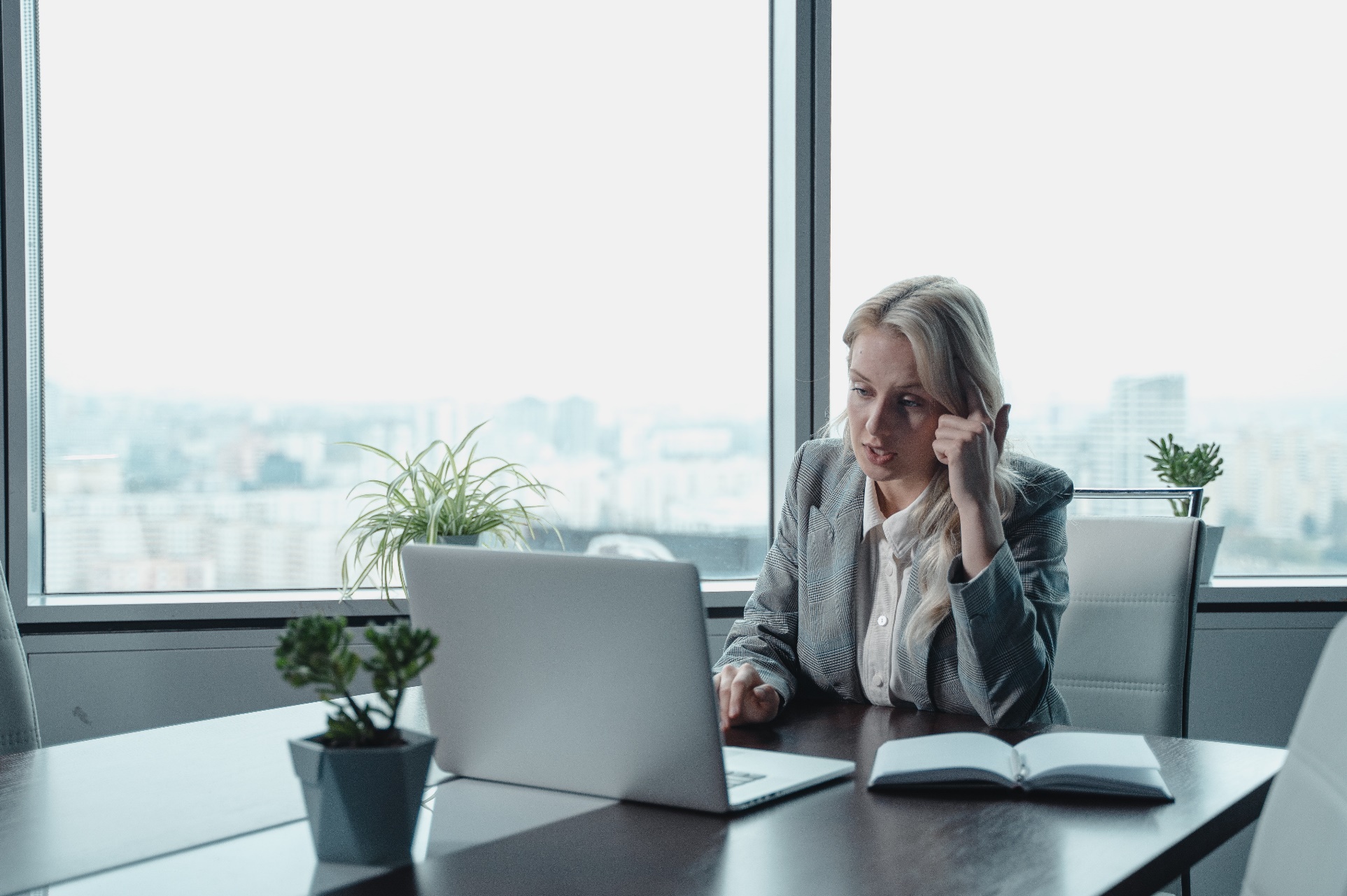 1
6
11
2
18
10
17
5
14
7
4
15
8
3
12
16
9
13
19
20
Answer
She’s a manager.
Who Is It?
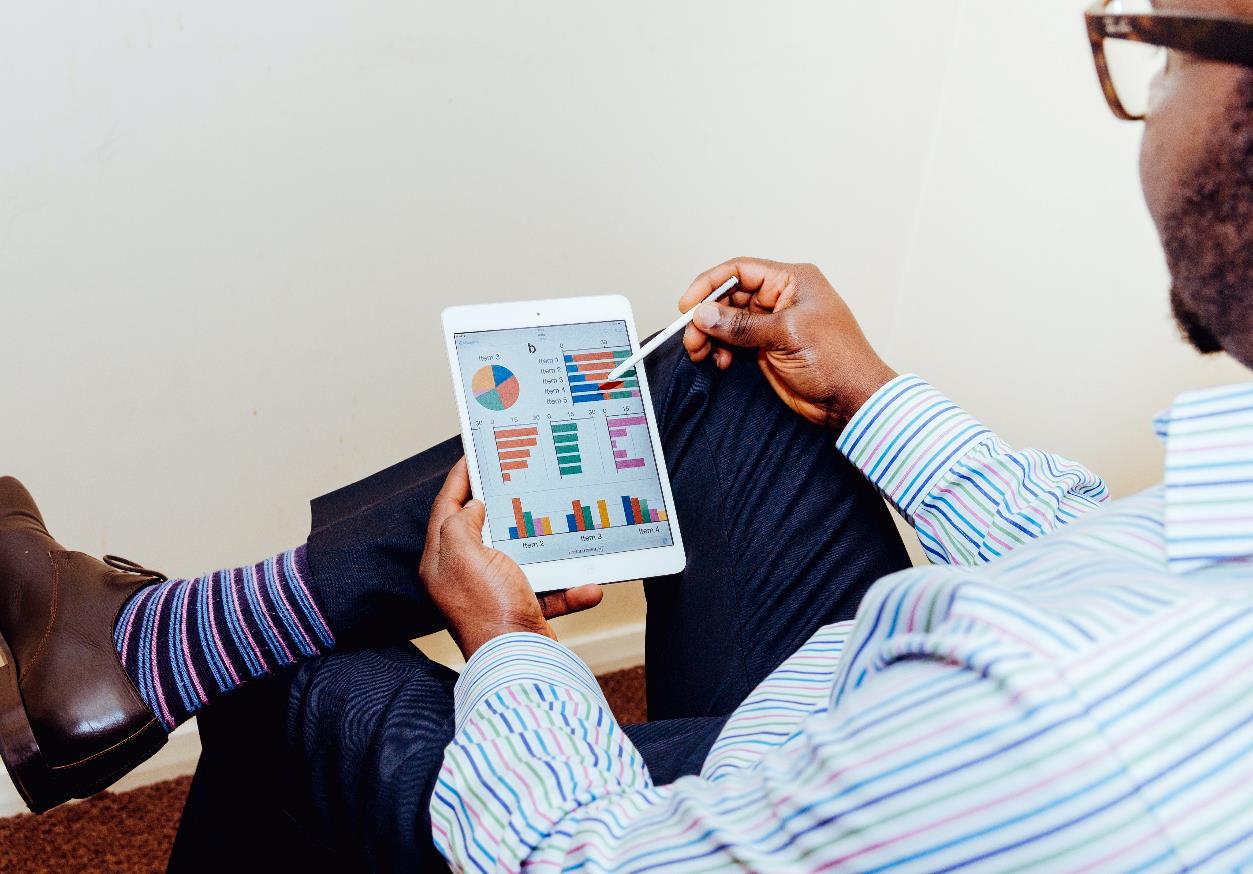 8
5
3
2
7
17
4
6
12
18
10
13
1
11
14
9
16
15
20
19
Answer
He’s an accountant.
Extra question prompts
What job would you like to do?
What jobs would you not like to do?
What do the adults you know do?
What would be fun if you were a (firefighter/doctor/sales assistant)?
What would be difficult if you were a (teacher/pilot/singer)?
Is it more important to love your job or earn lots of money?
What would be good and bad about being famous?